CS 425 / ECE 428 
Distributed Systems
Fall 2015
Indranil Gupta (Indy)
Oct 27-Nov 3
Lecture 19-21: Key-value/NoSQL Stores
All slides © IG
The Key-value Abstraction
(Business) Key  Value
(twitter.com) tweet id  information about tweet
(amazon.com) item number  information about it
(kayak.com) Flight number  information about flight, e.g., availability
(yourbank.com) Account number  information about it
The Key-value Abstraction (2)
It’s a dictionary datastructure.
Insert, lookup, and delete by key
E.g., hash table, binary tree
But distributed.
Sound familiar? Remember Distributed Hash tables (DHT) in P2P systems?
It’s not surprising that key-value stores reuse many techniques from DHTs.
Isn’t that just a database?
Yes, sort of
Relational Database Management Systems (RDBMSs) have been around for ages
MySQL is the most popular among them
Data stored in tables
Schema-based, i.e., structured tables
Each row (data item) in a table has a primary key that is unique within that table
Queried using SQL (Structured Query Language)
Supports joins
Relational Database Example
users table
user_id 	name 	zipcode 	blog_url		blog_id

101	Alice   	12345   	alice.net		1

422 	Charlie 	45783  	charlie.com		3

555 	Bob     	99910  	bob.blogspot.com	2
Example SQL queries 
SELECT zipcode 
       FROM users 
       WHERE name = “Bob”

2.    SELECT url
       FROM blog
       WHERE id = 3

SELECT users.zipcode, blog.num_posts
       FROM users JOIN blog
       ON users.blog_url = blog.url
blog table
id 	url		last_updated   	num_posts

1 	alice.net		5/2/14		332

2	bob.blogspot.com     	4/2/13		10003

3 	charlie.com		6/15/14		7
Foreign keys
Primary keys
Mismatch with today’s workloads
Data: Large and unstructured
Lots of random reads and writes
Sometimes write-heavy
Foreign keys rarely needed
Joins infrequent
Needs of Today’s Workloads
Speed
Avoid Single point of Failure (SPoF)
Low TCO (Total cost of operation) 
Fewer system administrators
Incremental Scalability
Scale out, not up
What?
Scale out, not Scale up
Scale up = grow your cluster capacity by replacing with more powerful machines
Traditional approach
Not cost-effective, as you’re buying above the sweet spot on the price curve
And you need to replace machines often
Scale out = incrementally grow your cluster capacity by adding more COTS machines (Components Off the Shelf)
Cheaper
Over a long duration, phase in a few newer (faster) machines as you phase out a few older machines
Used by most companies who run datacenters and clouds today
Key-value/NoSQL Data Model
NoSQL = “Not Only SQL”
Necessary API operations: get(key) and put(key, value)
And some extended operations, e.g., “CQL” in Cassandra key-value store

Tables
“Column families” in Cassandra, “Table” in HBase, “Collection” in MongoDB
Like RDBMS tables, but … 
May be unstructured: May not have schemas 
Some columns may be missing from some rows
Don’t always support joins or have foreign keys
Can have index tables, just like RDBMSs
Key-value/NoSQL Data Model
users table
user_id 	name 	zipcode 	blog_url		
101	Alice   	12345   	alice.net	

422 	Charlie 		charlie.com		
555 		99910     bob.blogspot.com
Value
Key
Unstructured

Columns Missing from some Rows

No schema imposed


No foreign keys, joins may not be supported
blog table
id 	url		last_updated	 	num_posts

1 	alice.net		5/2/14		332

2	bob.blogspot.com     			10003

3 	charlie.com		6/15/14
Value
Key
Column-Oriented Storage
NoSQL systems often use column-oriented storage
RDBMSs store an entire row together (on disk or at a server)
NoSQL systems typically store a column together (or a group of columns). 
Entries within a column are indexed and easy to locate, given a key (and vice-versa)
Why useful?
Range searches within a column are fast since you don’t need to fetch the entire database
E.g., Get me all the blog_ids from the blog table that were updated within the past month 
Search in the the last_updated column, fetch corresponding blog_id column
Don’t need to fetch the other columns
Next
Design of a real key-value store, Cassandra.
Cassandra
A distributed key-value store
Intended to run in a datacenter (and also across DCs)
Originally designed at Facebook
Open-sourced later, today an Apache project
Some of the companies that use Cassandra in their production clusters
IBM, Adobe, HP, eBay, Ericsson, Symantec
Twitter, Spotify
PBS Kids
Netflix: uses Cassandra to keep track of your current position in the video you’re watching
Let’s go Inside Cassandra: 				Key -> Server Mapping
How do you decide which server(s) a key-value resides on?
One ring per DC
0
Say m=7
N16
N112
(Remember this?)
Primary replica for
key K13
N96
N32
Read/write K13
N45
N80
Coordinator
Client
Backup replicas for
key K13
Cassandra uses a Ring-based DHT but without finger tables or routing
Keyserver mapping is the “Partitioner”
Data Placement Strategies
Replication Strategy: two options:
SimpleStrategy
NetworkTopologyStrategy
SimpleStrategy: uses the Partitioner, of which there are two kinds
RandomPartitioner: Chord-like hash partitioning
ByteOrderedPartitioner: Assigns ranges of keys to servers. 
Easier for range queries (e.g., Get me all twitter users starting with [a-b])
NetworkTopologyStrategy: for multi-DC deployments
Two replicas per DC
Three replicas per DC
Per DC
First replica placed according to Partitioner
Then go clockwise around ring until you hit a different rack
Snitches
Maps: IPs to racks and DCs. Configured in cassandra.yaml config file
Some options:
SimpleSnitch: Unaware of Topology (Rack-unaware)
RackInferring: Assumes topology of network by octet of server’s IP address
101.201.202.203 = x.<DC octet>.<rack octet>.<node octet>
PropertyFileSnitch: uses a config file
EC2Snitch: uses EC2.
EC2 Region = DC
Availability zone = rack
Other snitch options available
Writes
Need to be lock-free and fast (no reads or disk seeks)
Client sends write to one coordinator node in Cassandra cluster 
Coordinator may be per-key, or per-client, or per-query
Per-key Coordinator ensures writes for the key are serialized
Coordinator uses Partitioner to send query to all replica nodes responsible for key
When X replicas respond, coordinator returns an acknowledgement to the client
X? We’ll see later.
Writes (2)
Always writable: Hinted Handoff mechanism
If any replica is down, the coordinator writes to all other replicas, and keeps the write locally until down replica comes back up.
When all replicas are down, the Coordinator (front end) buffers writes (for up to a few hours). 
One ring per datacenter
Per-DC coordinator elected to coordinate with other DCs
Election done via Zookeeper, which runs a Paxos (consensus) variant
Paxos: elsewhere in this course
Writes at a replica node
On receiving a write
1. Log it in disk commit log (for failure recovery)
2. Make changes to appropriate memtables
Memtable = In-memory representation of multiple key-value pairs
Typically append-only datastructure (fast)
Cache that can be searched by key
Write-back cache as opposed to write-through

Later, when memtable is full or old, flush to disk
Data File: An SSTable (Sorted String Table) – list of key-value pairs, sorted by key
SSTables are immutable (once created, they don’t change)
Index file: An SSTable of (key, position in data sstable) pairs
And a Bloom filter (for efficient search) – next slide
Bloom Filter
Compact way of representing a set of items
Checking for existence in set is cheap
Some probability of false positives: an item not in set may check true as being in set
Never false negatives
Large Bit Map
0
On insert, set all hashed bits.

On check-if-present, 
return true if all hashed bits set.
False positives

False positive rate low
m=4 hash functions
100 items
 3200 bits
FP rate = 0.02%
1
2
3
Hash1
Key-K
Hash2
69
.
.
Hashm
111
127
Compaction
Data updates accumulate over time and SStables and logs need to be compacted
The process of compaction merges SSTables, i.e., by merging updates for a key
Run periodically and locally at each server
Deletes
Delete: don’t delete item right away
Add a tombstone to the log 
Eventually, when compaction encounters tombstone it will delete item
Reads
Read: Similar to writes, except
Coordinator can contact X replicas (e.g., in same rack)
Coordinator sends read to replicas that have responded quickest in past
When X replicas respond, coordinator returns the latest-timestamped value from among those X
(X? We’ll see later.)
Coordinator also fetches value from other replicas
Checks consistency in the background, initiating a read repair if any two values are different
This mechanism seeks to eventually bring all replicas up to date
At a replica
Read looks at Memtables first, and then SSTables
A row may be split across multiple SSTables => reads need to touch multiple SSTables => reads slower than writes (but still fast)
Membership
Any server in cluster could be the coordinator
So every server needs to maintain a list of all the other servers that are currently in the server
List needs to be updated automatically as servers join, leave, and fail
Cluster Membership – Gossip-Style
Cassandra uses gossip-based cluster membership
2
1
Address
Time (local)
Heartbeat Counter
Protocol: 
Nodes periodically gossip their membership list
On receipt, the local membership list is updated, as shown
If any heartbeat older than Tfail, node is marked as failed
4
3
Current time : 70 at node 2
(asynchronous clocks)
(Remember this?)
Suspicion Mechanisms in Cassandra
Suspicion mechanisms to adaptively set the timeout based on underlying network and failure behavior
Accrual detector: Failure Detector outputs a value (PHI) representing suspicion
Apps set an appropriate threshold
PHI calculation for a member
Inter-arrival times for gossip messages
PHI(t) = 
	– log(CDF or Probability(t_now – t_last))/log 10
PHI basically determines the detection timeout, but takes into account historical inter-arrival time variations for gossiped heartbeats
In practice, PHI = 5 => 10-15 sec detection time
Cassandra Vs. RDBMS
MySQL is one of the most popular (and has been for a while)
On > 50 GB data
MySQL 
Writes 300 ms avg
Reads 350 ms avg
Cassandra 
Writes 0.12 ms avg
Reads 15 ms avg
Orders of magnitude faster
What’s the catch? What did we lose?
Mystery of “X”: CAP Theorem
Proposed by Eric Brewer (Berkeley)
Subsequently proved by Gilbert and Lynch (NUS and MIT)
In a distributed system you can satisfy at 
    most 2 out of the 3 guarantees:
Consistency: all nodes see same data at any time, or reads return latest written value by any client
Availability: the system allows operations all the time, and operations return quickly
Partition-tolerance: the system continues to work in spite of network partitions
Why is Availability Important?
Availability = Reads/writes complete reliably and quickly.
Measurements have shown that a 500 ms increase in latency for operations at Amazon.com or at Google.com can cause a 20% drop in revenue. 
At Amazon, each added millisecond of latency implies a $6M yearly loss.
User cognitive drift: If more than a second elapses between clicking and material appearing, the user’s mind is already somewhere else
SLAs (Service Level Agreements) written by providers predominantly deal with latencies faced by clients.
Why is Consistency Important?
Consistency = all nodes see same data at any time, or reads return latest written value by any client.
When you access your bank or investment account via multiple clients (laptop, workstation, phone, tablet), you want the updates done from one client to be visible to other clients.
When thousands of customers are looking to book a flight, all updates from any client (e.g., book a flight) should be accessible by other clients.
Why is Partition-Tolerance Important?
Partitions can happen across datacenters when the Internet gets disconnected
Internet router outages
Under-sea cables cut
DNS not working
Partitions can also occur within a datacenter, e.g., a rack switch outage
Still desire system to continue functioning normally under this scenario
CAP Theorem Fallout
Since partition-tolerance is essential in today’s cloud computing systems, CAP theorem implies that a system has to choose between consistency and availability

Cassandra
Eventual (weak) consistency, Availability, Partition-tolerance 
Traditional RDBMSs
Strong consistency over availability under a partition
CAP Tradeoff
Consistency
Starting point for NoSQL Revolution
A distributed storage system can achieve at most two of C, A, and P.
When partition-tolerance is important, you have to choose between consistency and availability
HBase, HyperTable,
BigTable, Spanner
RDBMSs 
(non-replicated)
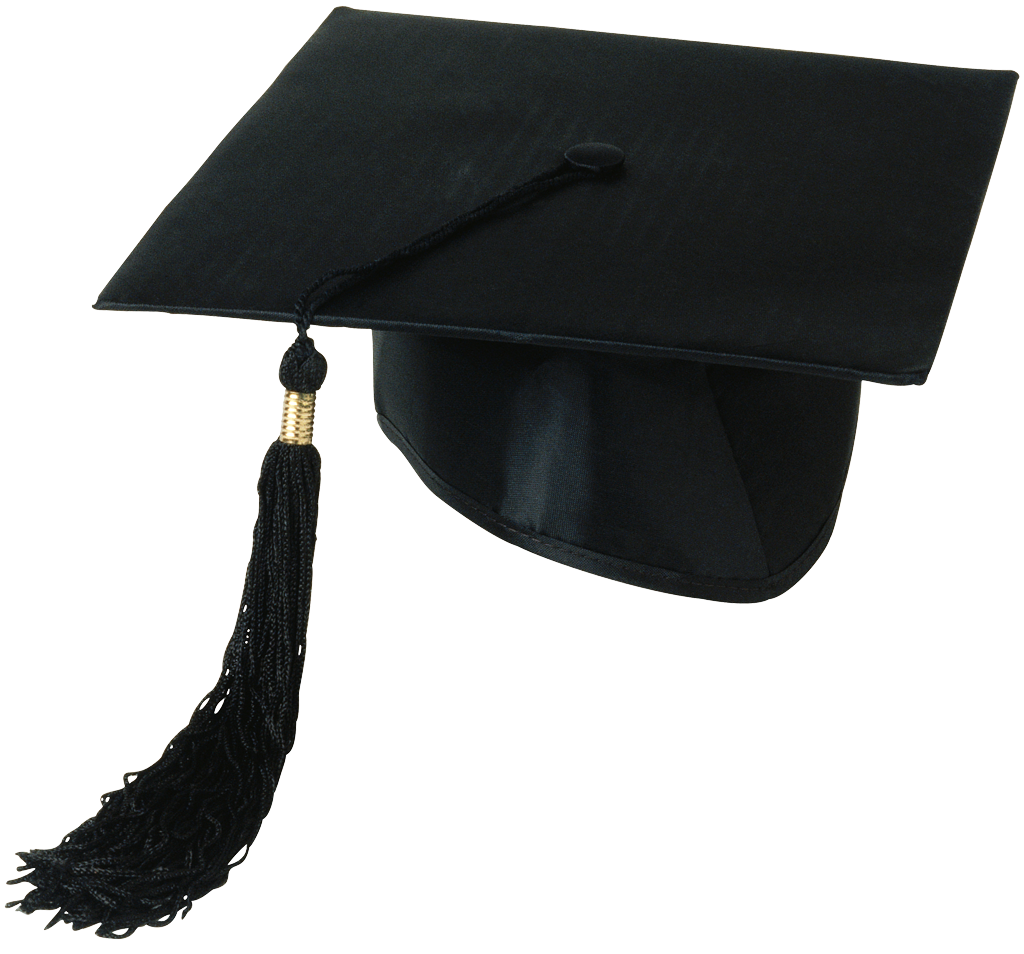 Partition-tolerance
Availability
Cassandra, RIAK, 
Dynamo, Voldemort
Eventual Consistency
If all writes stop (to a key), then all its values (replicas) will converge eventually.

If writes continue, then system always tries to keep converging.
Moving “wave” of updated values lagging behind the latest values sent by clients, but always trying to catch up.

May still return stale values to clients (e.g., if many back-to-back writes).

But works well when there a few periods of low writes – system converges quickly.
RDBMS vs. Key-value stores
While RDBMS provide ACID 
Atomicity 
Consistency 
Isolation
Durability
Key-value stores like Cassandra provide BASE
Basically Available Soft-state Eventual Consistency
Prefers Availability over Consistency
Back to Cassandra: Mystery of X
Cassandra has consistency levels
Client is allowed to choose a consistency level for each operation (read/write)
ANY: any server (may not be replica)
Fastest: coordinator caches write and replies quickly to client
ALL: all replicas
Ensures strong consistency, but slowest
ONE: at least one replica
Faster than ALL, but cannot tolerate a failure
QUORUM: quorum across all replicas in all datacenters (DCs)
What?
Quorums?
In a nutshell:
Quorum = majority 
> 50%
Any two quorums intersect
Client 1 does a write in red quorum 
Then client 2 does read in blue quorum
At least one server in blue quorum returns latest write
Quorums faster than ALL, but still ensure strong consistency
A second 
   quorum
A quorum
A server
Five replicas of a key-value pair
Quorums in Detail
Several key-value/NoSQL stores (e.g., Riak and Cassandra) use quorums.
Reads
Client specifies value of R (≤ N = total number of replicas of that key). 
R = read consistency level.
Coordinator waits for R replicas to respond before sending result to client. 
In background, coordinator checks for consistency of remaining (N-R) replicas, and initiates read repair if needed.
Quorums in Detail (Contd.)
Writes come in two flavors
Client specifies W (≤ N)
W = write consistency level.
Client writes new value to W replicas and returns. Two flavors:
Coordinator blocks until quorum is reached.
Asynchronous: Just write and return.
Quorums in Detail (Contd.)
R = read replica count, W = write replica count
Two necessary conditions:
W+R > N
W > N/2
Select values based on application 
(W=1, R=1): very few writes and reads
(W=N, R=1): great for read-heavy workloads
(W=N/2+1, R=N/2+1): great for write-heavy workloads
(W=1, R=N): great for write-heavy workloads with mostly one client writing per key
Cassandra Consistency Levels (Contd.)
Client is allowed to choose a consistency level for each operation (read/write)
ANY: any server (may not be replica)
Fastest: coordinator may cache write and reply quickly to client
ALL: all replicas
Slowest, but ensures strong consistency
ONE: at least one replica
Faster than ALL, and ensures durability without failures
QUORUM: quorum across all replicas in all datacenters (DCs)
Global consistency, but still fast
LOCAL_QUORUM: quorum in coordinator’s DC
Faster: only waits for quorum in first DC client contacts
EACH_QUORUM: quorum in every DC
Lets each DC do its own quorum: supports hierarchical replies
Types of Consistency
Cassandra offers Eventual Consistency
Are there other types of weak consistency models?
Consistency Spectrum
Faster reads and writes
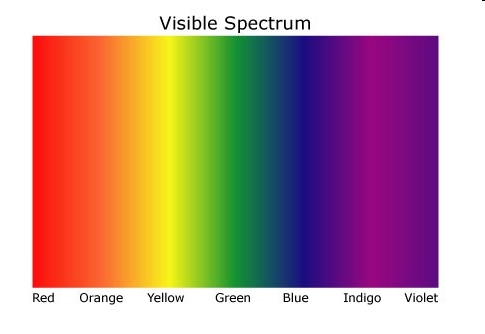 More consistency
Strong 
(e.g., Sequential)
Eventual
Spectrum Ends: Eventual Consistency
Cassandra offers Eventual Consistency
If writes to a key stop, all replicas of key will converge
Originally from Amazon’s Dynamo and LinkedIn’s Voldemort systems
Faster reads and writes
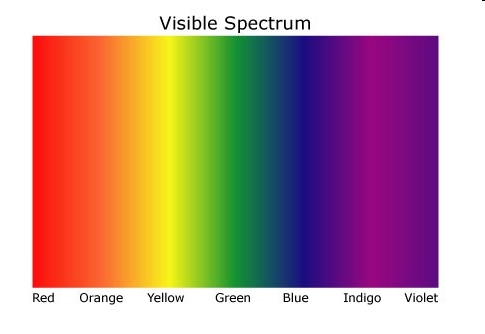 More consistency
Strong 
(e.g., Sequential)
Eventual
Spectrum Ends: Strong Consistency Models
Linearizability: Each operation by a client is visible (or available) instantaneously to all other clients
Instantaneously in real time
Sequential Consistency [Lamport]:
"... the result of any execution is the same as if the operations of all the processors were executed in some sequential order, and the operations of each individual processor appear in this sequence in the order specified by its program.
After the fact, find a “reasonable” ordering of the operations (can re-order operations) that obeys sanity (consistency) at all clients, and across clients.
Transaction ACID properties, e.g., newer key-value/NoSQL stores (sometimes called “NewSQL”)
Hyperdex [Cornell]
Spanner [Google]
Yesquel [Microsoft Research]
Newer Consistency Models
Striving towards strong consistency
While still trying to maintain high availability and partition-tolerance
Red-Blue
Causal
Probabilistic
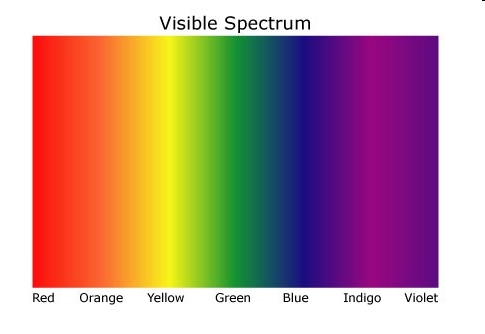 Strong 
(e.g., Sequential)
Per-key sequential
Eventual
CRDTs
Newer Consistency Models (Contd.)
Per-key sequential: Per key, all operations have a global order
CRDTs (Commutative Replicated Data Types): Data structures for which commutated writes give same result [INRIA, France]
E.g., value == int, and only op allowed is +1
Effectively, servers don’t need to worry about consistency
Red-Blue
Causal
Probabilistic
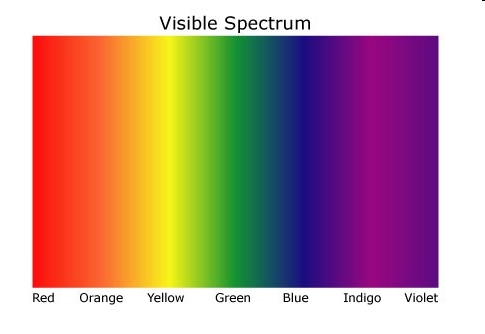 Strong 
(e.g., Sequential)
Per-key sequential
Eventual
CRDTs
Newer Consistency Models (Contd.)
Red-blue Consistency: Rewrite client transactions to separate ops into red ops vs. blue ops [MPI-SWS Germany]
Blue ops can be executed (commutated) in any order across DCs
Red ops need to be executed in the same order at each DC
Red-Blue
Causal
Probabilistic
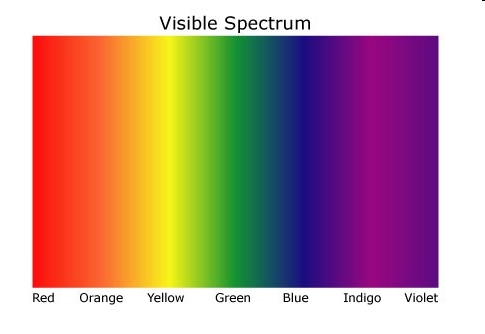 Strong 
(e.g., Sequential)
Per-key sequential
Eventual
CRDTs
Newer Consistency Models (Contd.)
Causal Consistency: Reads must respect partial order based on information flow [Princeton, CMU]
W(K1, 33)
Client A
W(K2, 55)
Client B
Time
R(K1) returns 33
Client C
R(K1) may return 
22 or 33
W(K1, 22)
R(K1) must return 33
R(K2) returns 55
Causality, not messages
Red-Blue
Causal
Probabilistic
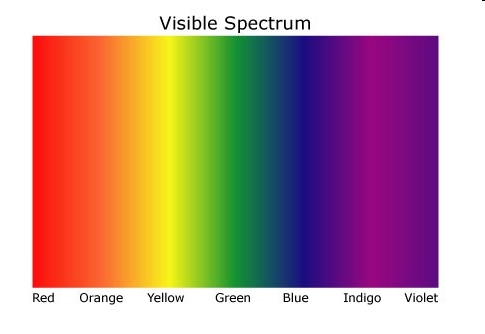 Strong 
(e.g., Sequential)
Per-key sequential
Eventual
CRDTs
Which Consistency Model should you use?
Use the lowest consistency (to the left) consistency model that is “correct” for your application
Gets you fastest availability
Red-Blue
Causal
Probabilistic
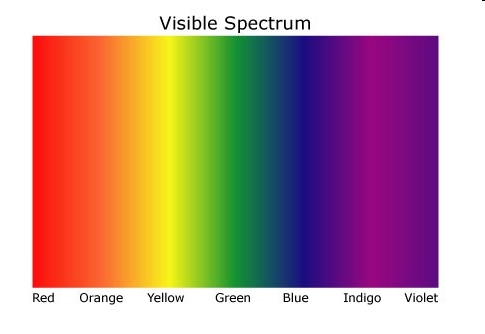 Strong 
(e.g., Sequential)
Per-key sequential
Eventual
CRDTs
HBase
Google’s BigTable was first “blob-based” storage system
Yahoo! Open-sourced it   HBase
Major Apache project today
Facebook uses HBase internally
API functions
Get/Put(row)
Scan(row range, filter) – range queries
MultiPut
Unlike Cassandra, HBase prefers consistency (over availability)
HBase Architecture
Store
Store
MemStore
MemStore
HMaster
Client
StoreFile
StoreFile
StoreFile
StoreFile
…
…
Zookeeper
HFile
HFile
HFile
HFile
Small group of servers running
Zab, a consensus protocol (Paxos-like)
HRegionServer
HLog
Hregion
HRegionServer
. . .
. . .
. . .
HDFS
HBase Storage hierarchy
HBase Table
Split it into multiple regions: replicated across servers
ColumnFamily  = subset of columns with similar query patterns
One Store per combination of ColumnFamily + region
Memstore for each Store: in-memory updates to Store; flushed to disk when full
StoreFiles for each store for each region: where the data lives
        - HFile


HFile
SSTable from Google’s BigTable
HFile
Data	…	Data 	…  Metadata, file info, indices, and trailer
Magic      (Key, value)  (Key, value)                        … (Key, value)
Key          Value    Row         Row     Col Family    Col Family    Col            Timestamp       Key   Value
length        length   length                     length                              Qualifier                            type
Demographic
Information
Ethnicity
SSN:000-01-2345
HBase Key
Strong Consistency: HBase Write-Ahead Log
Store
Store
MemStore
MemStore
StoreFile
StoreFile
StoreFile
StoreFile
…
…
HFile
HFile
HFile
HFile
Client
HRegion
2. (k1)
.
.
.
(k1, k2, k3, k4)
(k1, k2)
.
.
.
HRegionServer



Log flush
HRegion
(k3, k4)
1. (k1)
HLog
Write to HLog before writing to MemStore
Helps recover from failure by replaying Hlog.
Log Replay
After recovery from failure, or upon bootup (HRegionServer/HMaster)
Replay any stale logs (use timestamps to find out where the database is w.r.t. the logs)
Replay: add edits to the MemStore
Cross-Datacenter Replication
Single “Master” cluster
Other “Slave” clusters replicate the same tables
Master cluster synchronously sends HLogs over to slave clusters
Coordination among clusters is via Zookeeper
Zookeeper can be used like a file system to store control information
1. /hbase/replication/state
2. /hbase/replication/peers/<peer cluster number>
3. /hbase/replication/rs/<hlog>
MongoDB: A NoSQL System Installation
http://www.mongodb.org/downloads
http://docs.mongodb.org/manual/installation
mongod --dbpath <path-to-data>
Mongo



(MongoDB slides adapted from Mainak Ghosh’s slides)
Data Model
Stores data in form of BSON (Binary JavaScript Object Notation) documents
	{
		name: "travis",
		salary: 30000,
		designation: "Computer Scientist",
		teams: [ "front-end",  "database" ]
	}
Group of related documents with a shared common index is a collection
MongoDB: Typical Query
Query all employee names with salary greater than 18000 sorted in ascending order
db.employee.find({salary:{$gt:18000}, {name:1}}).sort({salary:1})
     	          Collection	            Condition	      Projection        Modifier
Insert
Insert a row entry for new employee Sally

db.employee.insert({
		name: "sally",
		salary: 15000,
		designation: "MTS",
		teams: [ "cluster-management" ]
		})`
Update
All employees with salary greater than 18000 get a designation of Manager

		      db.employee.update(
Update Criteria		{salary:{$gt:18000}},
Update Action		{$set: {designation: "Manager"}},
Update Option		{multi: true}
		      )

Multi-option allows multiple document update
Delete
Remove all employees who earn less than 10000

			db.employee.remove(
Remove Criteria		{salary:{$lt:10000}},
			)

Can accept a flag to limit the number of documents removed
Typical MongoDB Deployment
Data split into chunks, based on shard key (~ primary key)
Either use hash or range-partitioning
Shard: collection of chunks
Shard assigned to a replica set 
Replica set consists of multiple mongod servers (typically 3 mongod’s)
Replica set members are mirrors of each other
One is primary
Others are secondaries
Routers: mongos server receives client queries and routes them to right replica set
Config server: Stores collection level metadata.
Replica Set
Mongod
Mongod
Mongod
Mongod
Mongod
Mongod
mongod
mongod
mongod
5
4
Mongod
3
Mongod
Config
2
Router (mongos)
Router (mongos)
6
1
Replication
Write	Read
Primary
Replication
Replication
Heartbeat
Secondary
Secondary
Replication
Uses an oplog (operation log) for data sync up
Oplog maintained at primary, delta transferred to secondary continuously/every once in a while
When needed, leader Election protocol elects a master
Some mongod servers do not maintain data but can vote – called as Arbiters
Read Preference
Determine where to route read operation
Default is primary. Some other options are 
primary-preferred
secondary
nearest
Helps reduce latency, improve throughput
Reads from secondary may fetch stale data
Write Concern
Determines the guarantee that MongoDB provides on the success of a write operation
Default is acknowledged (primary returns answer immediately). 
Other options are 
journaled (typically at primary)
replica-acknowledged (quorum with a value of W), etc.
Weaker write concern implies faster write time
Write operation performance
Journaling: Write-ahead logging to an on-disk journal for durability
Journal may be memory-mapped
Indexing: Every write needs to update every index associated with the collection
Balancing
Over time, some chunks may get larger than others
Splitting: Upper bound on chunk size; when hit, chunk is split
Balancing: Migrates chunks among shards if there is an uneven distribution
Consistency
Strongly Consistent: Read Preference is Master
Eventually Consistent: Read Preference is Slave (Secondary or Tertiary)
CAP Theorem: With Strong consistency, under partition, MongoDB becomes write-unavailable thereby ensuring consistency
Performance
30 – 50x faster than MySQL Server 2008 for writes [1]
At least 3x faster for reads [1]
MongoDB 2.2.2 offers slower throughput for different YCSB workloads compared to Cassandra [2]

[1] http://blog.michaelckennedy.net/2010/04/29/mongodb-vs-sql-server-2008-performance-showdown/
[2] http://hyperdex.org/performance/
Summary
Traditional Databases (RDBMSs) work with strong consistency, and offer ACID
Modern workloads don’t need such strong guarantees, but do need fast response times (availability)
Unfortunately, CAP theorem
Key-value/NoSQL systems offer BASE
Eventual consistency, and a variety of other consistency models striving towards strong consistency
We discussed design of
Cassandra
HBase
MongoDB
Optional: Some more MongoDB queries
Insert
Insert a row entry for new employee Sally

use records		-- Creates a database

db.employee.insert({
		name: "Sally",
		salary: 15000,
		designation: "MTS",
		teams: "cluster-management"
		})

Also can use save instead of insert
Bulk Load
people = ["Marc", "Bill", "George", "Eliot", "Matt", "Trey", "Tracy", "Greg", "Steve", "Kristina", "Katie", "Jeff"];
money = [10000, 5000, 8000, 2000];
position = ["MTS", "Computer Scientist", "Manager", "Director"];
groups = ["cluster-management", "human-resource", "backend", "ui"];

for(var i=0; i<10000; i++){
	name = people[Math.floor(Math.random()*people.length)];
	salary = money[Math.floor(Math.random()*money.length)];
	designation = position[Math.floor(Math.random()*position.length)];
	teams = groups[Math.floor(Math.random()*groups.length)];
	db.employee.save({name:name, salary:salary, designation:designation, teams:teams});
}
Query
db.employee.find()
db.employee.find({name: "Sally"})
var cursor = db.employee.find({salary: {$in: [5000, 2000] } } )
Use next() to access the rest of the records
Query
db.employee.find({name: "Steve", salary: {$lt: 3000} } )
db.employee.find( { $or: [ { name: "Bill" }, { salary: { $gt: 9000 } } ] } )
Find records of all managers who earn more than 5000
db.employee.find({designation:"Manager", salary: {$gt: 5000}})
Aggregation Commands
db.employee.count()
How many employees with name Steve?
db.employee.find({name: "Steve"}).count()
db.employee.find({name: "Steve"}).skip(10)
db.employee.find({name: "Steve"}).limit(10)
Modify
Increment salary of all managers by 1000
db.employee.update( { designation : "Manager" }, { $inc : { salary : 1000 } } )
db.employee.update( { designation : "Manager" }, { $inc : { salary : 1000 } } , { multi: true } )
Increment salary of all managers working in cluster-management group by 5000
db.employee.update( { designation : "Manager", teams: "cluster-management"}, { $inc : { salary : 5000 } } , { multi: true } )
Remove
db.employee.remove( { name : "Sally" } )
Remove all Computer Scientist in the ui division
db.employee.remove( {teams: "ui", designation: "Computer Scientist"} )